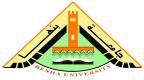 بسم الله الرحمن الرحيم
المحاضرة الرابعة
عبدالرحمن بن خلدون
Sociological texts 
نصوص اجتماعية
By 
DR. Karima samer el hosary
Abu  Zayd  '  Abd  al-Rahman  ibn  Muhammad  ibn  Khaldun  alHadrami,  known  to  the  world  simply  as  Ibn  Khaldun,  was  born  in  Tunis in  1332  CE.  He  came  from  a  wealthy  and  politically  prestigious  family, the  Banu  Khaldun,  which  had  emigrated  from  Al-Andalus  after  the  fall of  Cordoba  and  Seville  during  the  Reconquista  of  the  Iberian  Peninsula from  Islamic  rule  in  the  mid-13th  century.  His  family's  status  emanated first  from  its  long  history  of  political  and  military  service  to  the Umayyad,  Cordoban,  Almoravid,  and  Almohad  dynasties  in  AlAndalus.12  Second,  the  Banu  Khaldun's  Arab  and  Berber  pedigree cemented  its  status  among  the  Andalusian  and,  later,  Hafsid  Tunisian elite.  In  his  autobiography,  for  example,  Ibn  Khaldun  traces  his  paternal roots  back  to  the  first  days  of  Islam  in  the  southern  Hadramut  region  of Yemen.13  More  important  than  his  family's  status  and  station  in  Tunis, however,  were  the  social,  cultural,  and  political  contexts  into  which  he was  born.
أبو زيد عبد الرحمن بن محمد بن خلدون الحضرمي، والمعروف باسم ابن خلدون، ولد في تونس في عام 1332 م. جاء من عائلة ثرية ومرموقة سياسيا هم بنو خلدون، الذين هاجروا من الأندلس بعد سقوط قرطبة وإشبيلية خلال استرداد شبه الجزيرة الإيبيرية من الحكم الإسلامي في منتصف القرن الثالث عشر.
ولعائلته تاريخ طويل في الخدمة السياسية والعسكرية ومما عزز  أصل بني خلدون العربي والبربري مكانته بين النخبة الأندلسية، وفي وقت لاحق، بين النخبة التونسية الحفصية.
في سيرته الذاتية، يتبع ابن خلدون جذوره الأبوية إلى الأيام الأولى للإسلام في منطقة حضرموت الجنوبية في اليمن. ولكن الأهم من مكانة عائلته في تونس، كان السياقات الاجتماعية والثقافية والسياسية التي ولد فيها. وشكلت فكره ونظرياته فيما بعد.
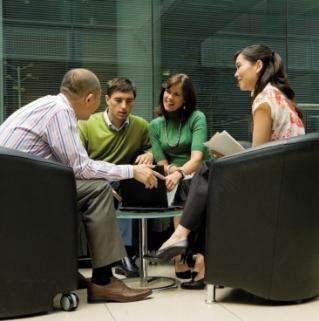 Thank you